Приложение к уроку
по теме «Постоянный ток»

Этап 
«Повторение ранее пройденного, актуализация знаний »
Какие виды зарядов существуют ?
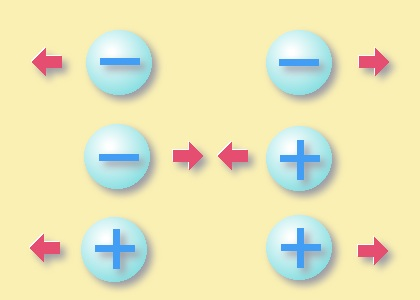 Что существует  вокруг заряженного тела ?
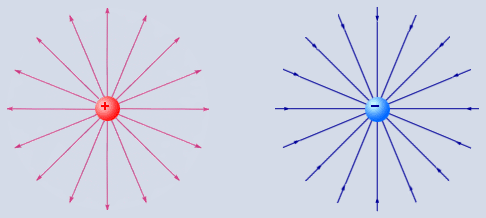 .Какая сила называется электрической ?
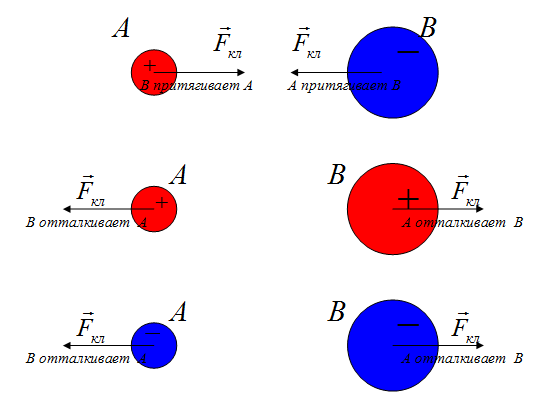 Как заставить двигаться электрический заряд ?
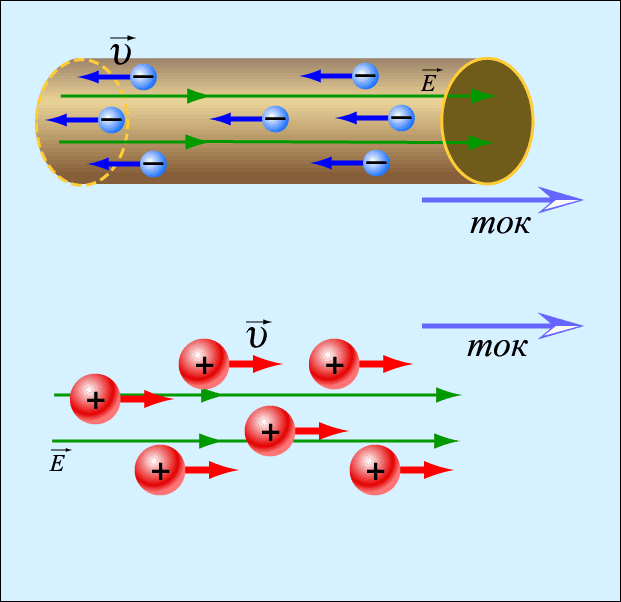 Какие тела называют проводниками ?
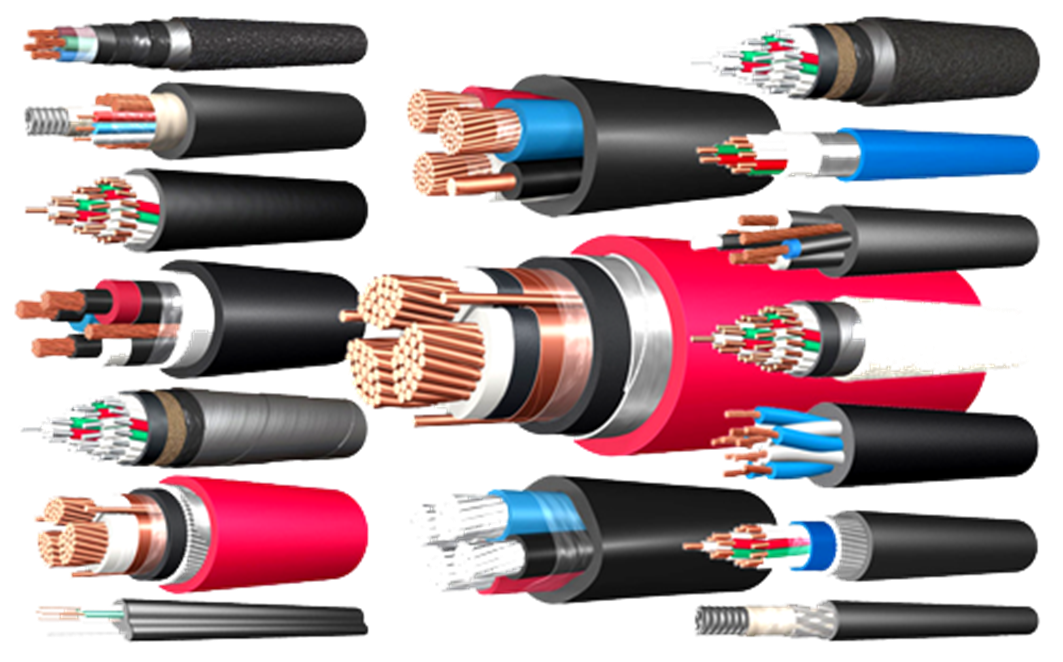 Какие тела называют изоляторами?
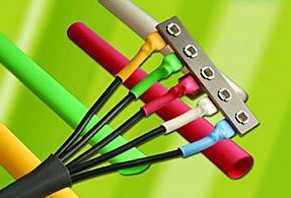 Какие тела называют полупроводниками?
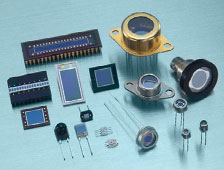